Articles of Confederation
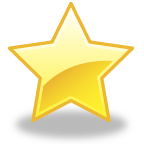 What is it??
The Articles of Confederation 
After wining their independence in 1781 the Continental Congress established the Articles of Confederation. These articles stated that each colony was to act as an independent state, and that each state had the right to pass laws within their territories. These articles established a weak central government to oversee interactions between the states.
This central government had very little authority. It could not pass taxes, and it could not raise an army to defend the new nation. As a result, the nation amassed massive amounts of debt, which it could not pay off. 

This lead to…..
The Constitution
The Constitution of the United States 
After debating the problems with the Articles of Confederation, the representatives in Philadelphia decided that rather than rewrite the articles they would instead create a new constitution, that would form a new central government.